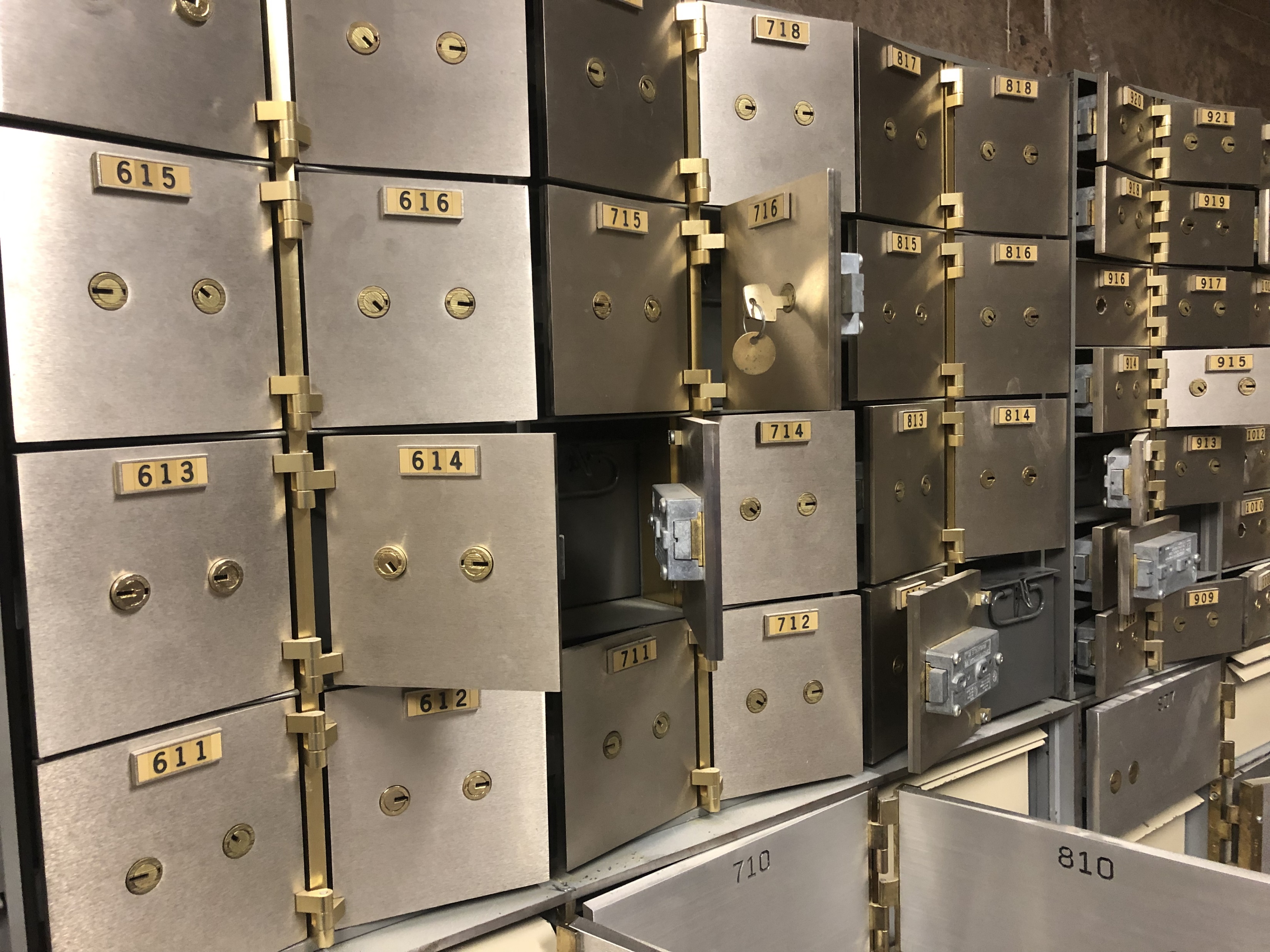 Unlocking the secrets of PowerShell Help
Order of precedence
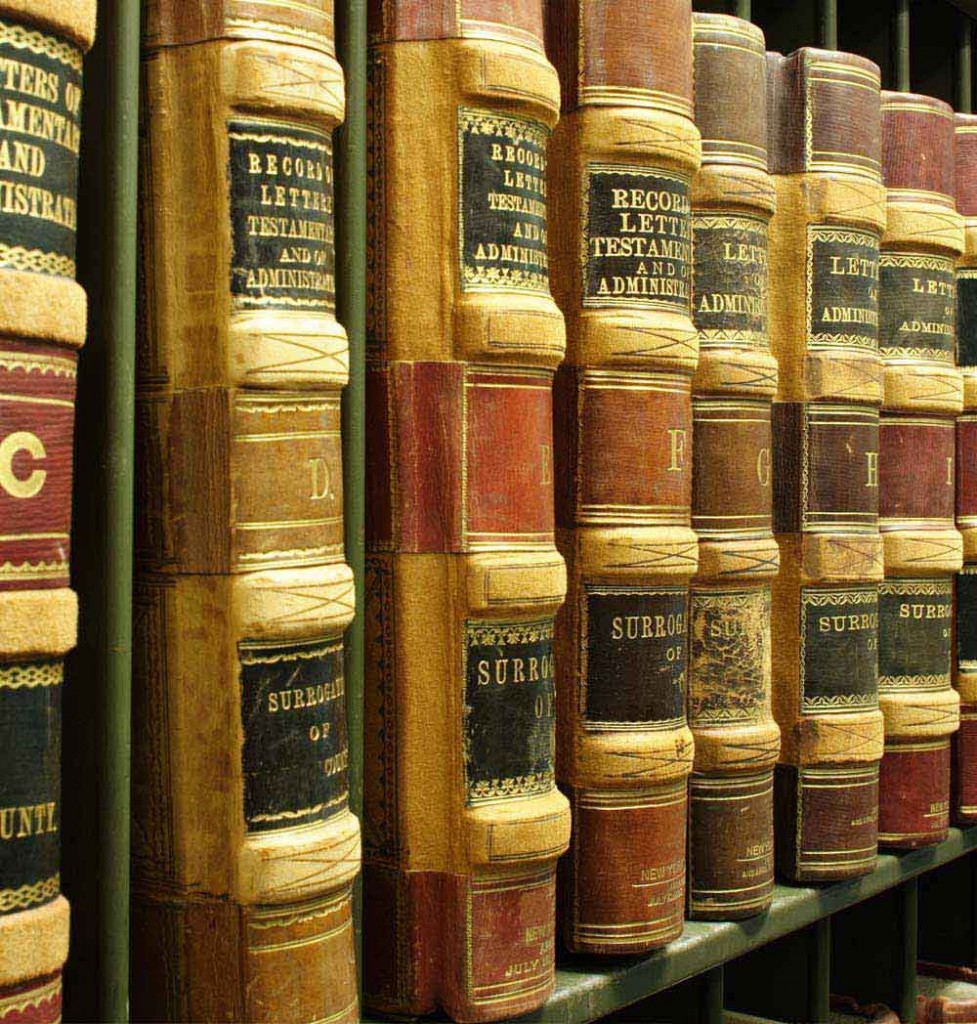 Sources of help
Features of Help
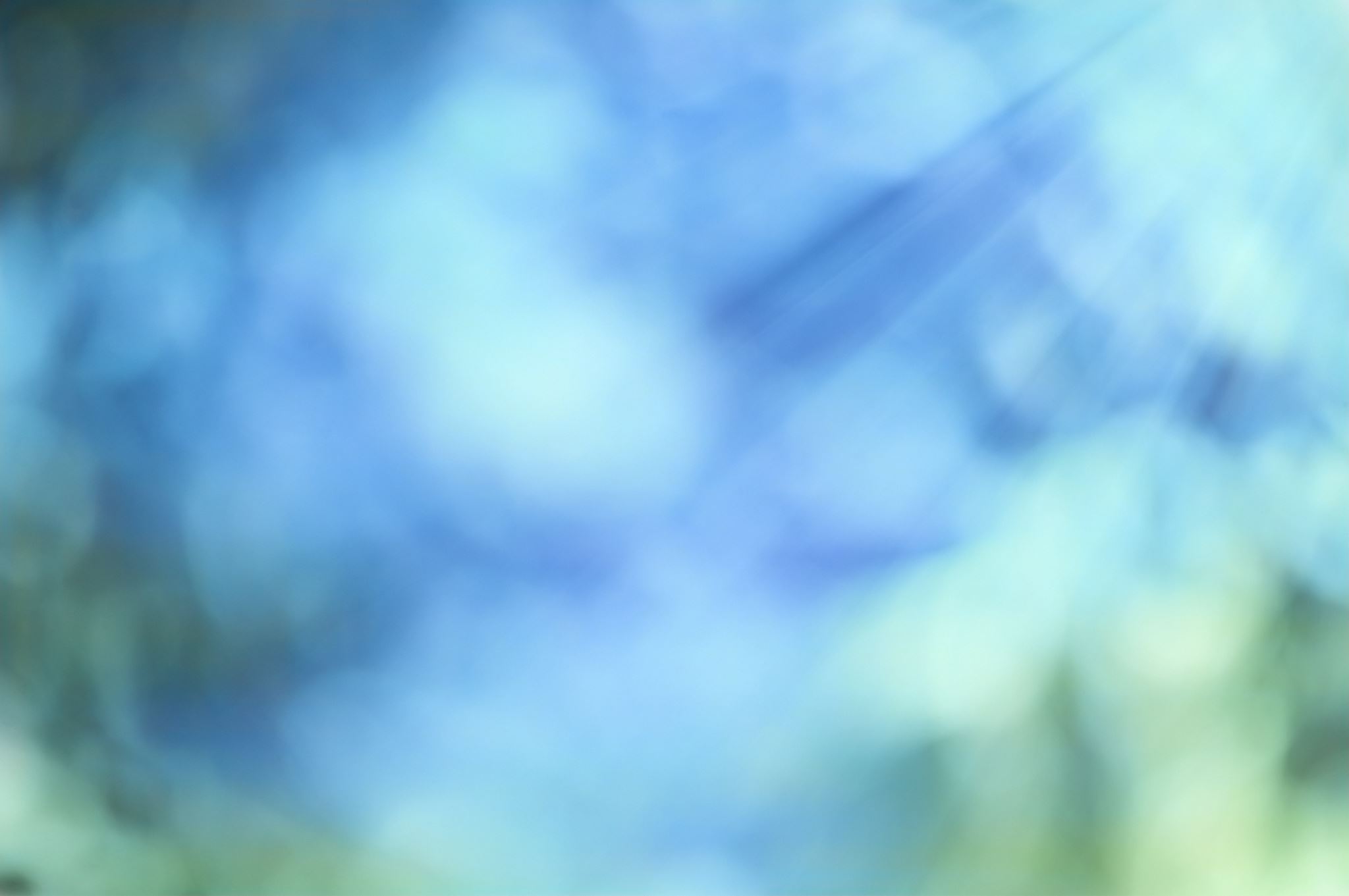 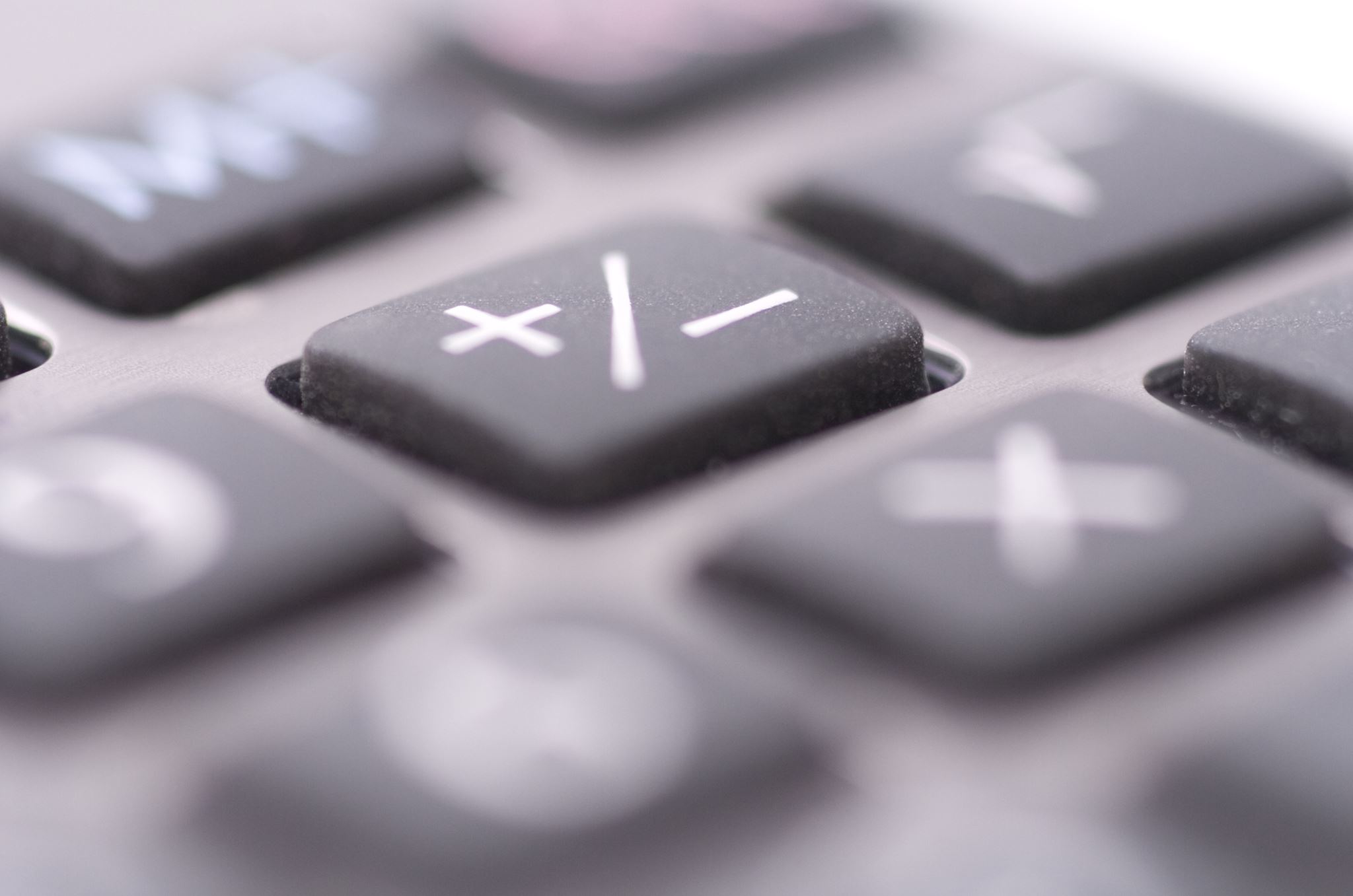 Supporting –Online
Defined by the HelpUri property of the CmdletBinding attribute for your function
Value is a URL that points to the webpage containing the documentation
Becomes metadata in the markdown documentation
Compiled into the MAML
See about Functions CmdletBindingAttribute
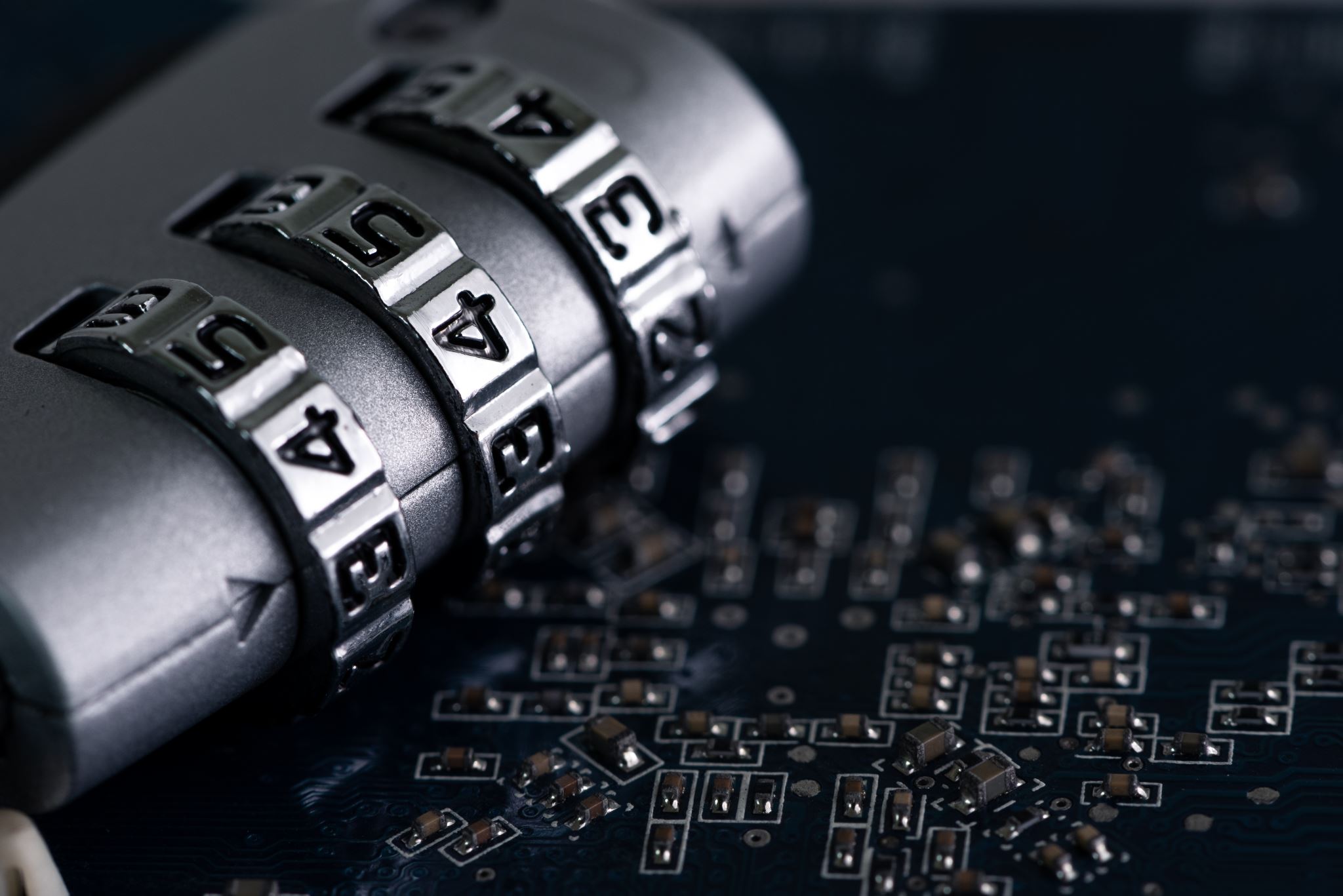 Supporting Update-Help
Got to have the right combination
Difficult to create assets
MAML files containing help content and metadata
Package MAML files in a CAB/ZIP
Create a HelpInfo Xml file to match CAB/ZIP package
Host the files in a web service
Web service endpoint  defined in HelpInfoUri property of the module manifest (.psd1)
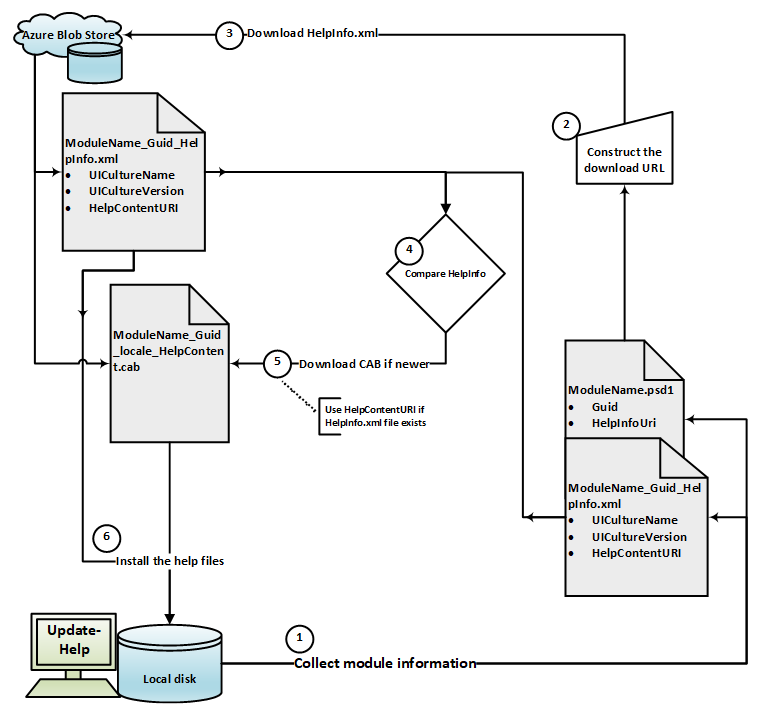 Update-Help process
Update-Help Logic flow
Get module information from module manifest and HelpInfo.xml (if available).
Construct the download URLs from the module info.
Download the HelpInfo.xml
Compare local help version to downloaded version.
If local version is older, download the HelpContent.cab.
Unpack the CAB and install the help files
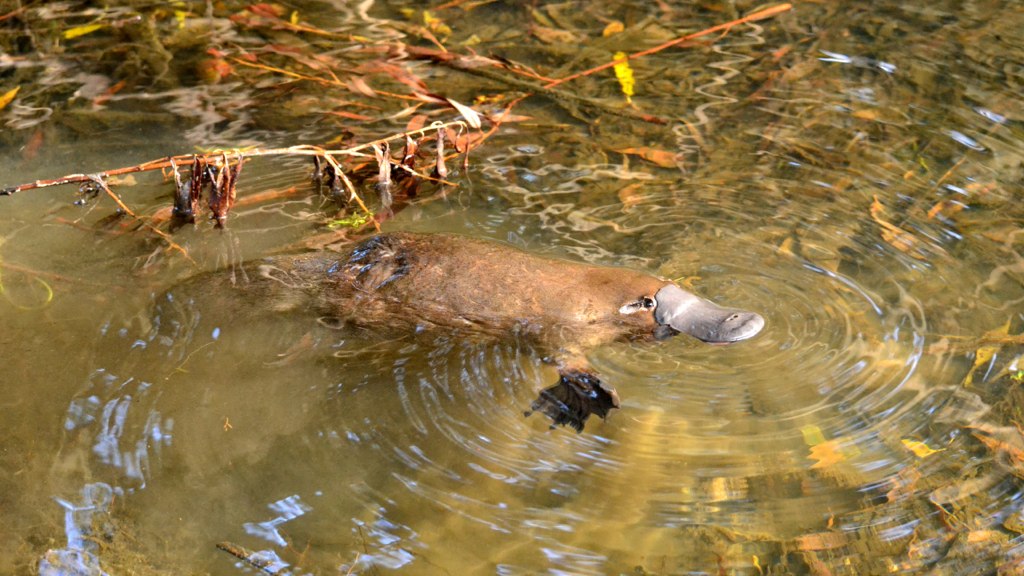 Platypus – a strange looking mammal
One of five monotremes - mammals that lay eggs instead of giving birth to live young
One of the few species of venomous mammals - venomous spur on hind foot
It senses prey through electrolocation
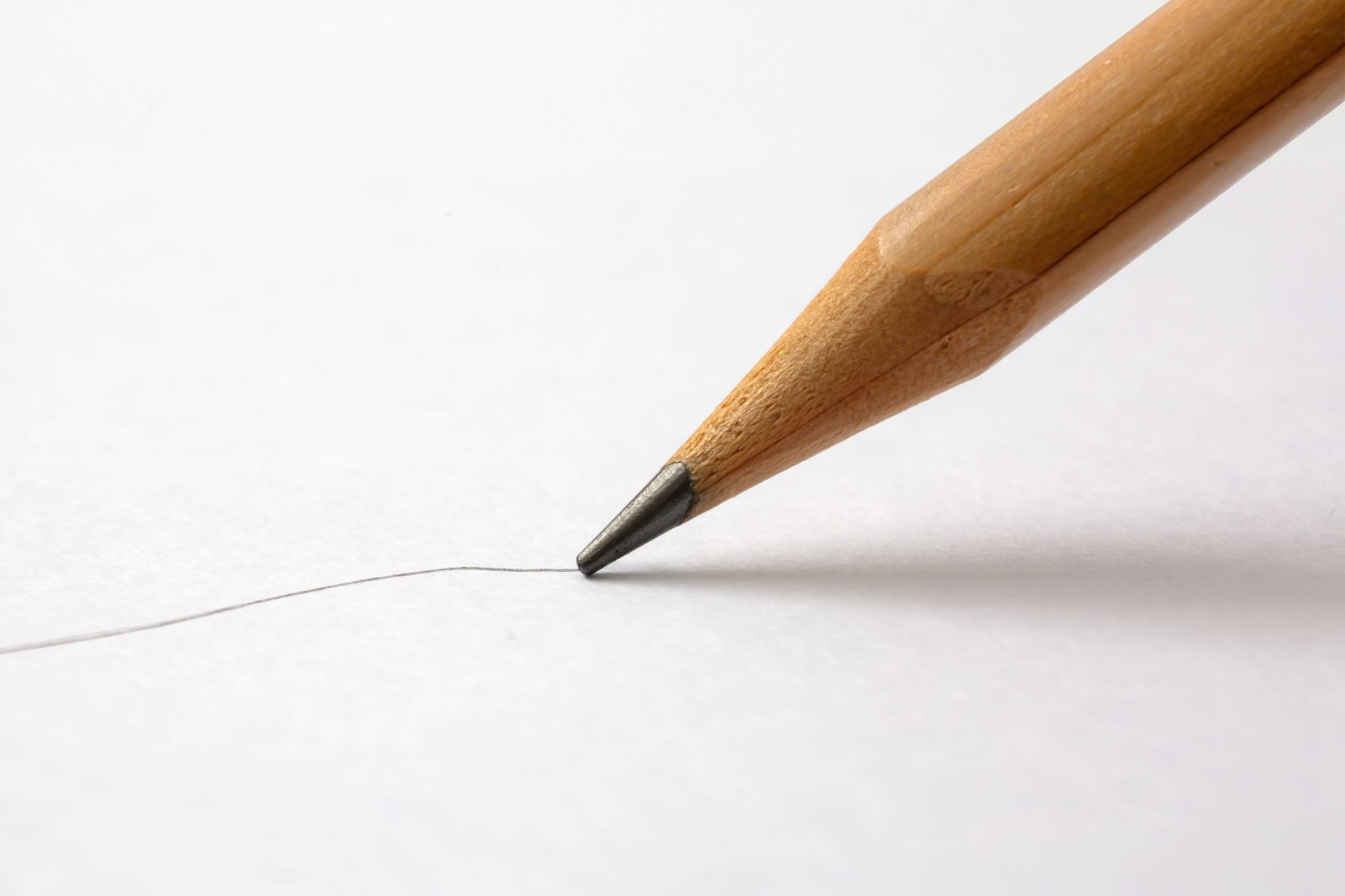 PlatyPS – A tool for PowerShell MAML
History
Started as a hackathon project
Used in production but no code owner for years
Lots of bugs and quirks
Working on a rewrite but progress is slow
Why use it?
Easiest way to create and author help
Write in markdown – compile to MAML
Create package for Update-Help
PlatyPS Workflow
Import-Module
Create new markdown files (cmdlet and module)
Edit markdown files to add descriptions, examples, links, notes, etc.
Compile markdown into MAML
Test the MAML
Create the module help CAB/ZIP and HelpInfo XML files.
Publish CAB and XML to web service
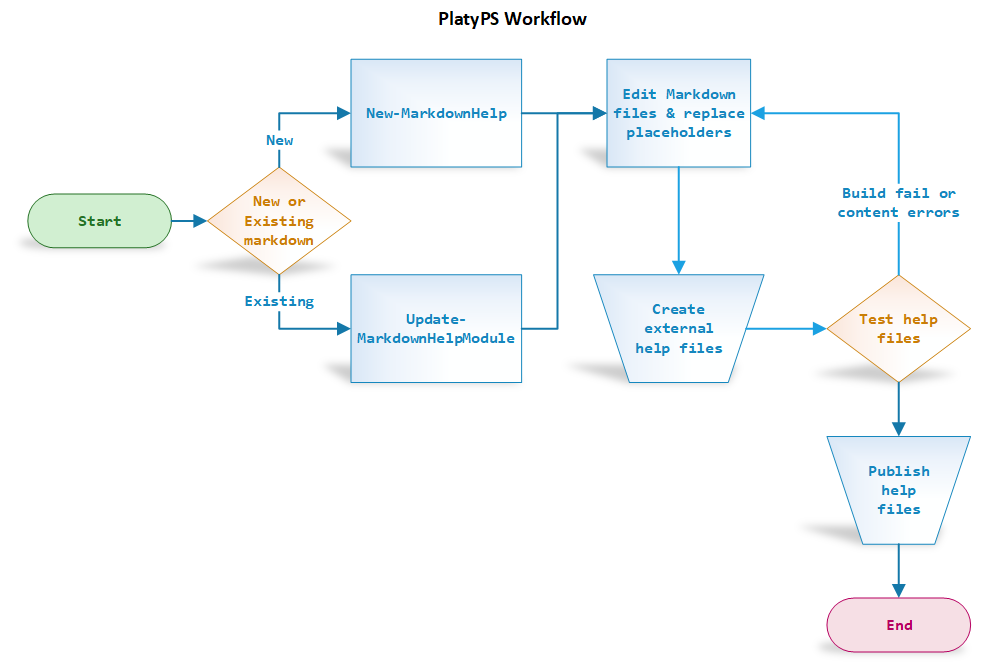